كتاب الطالب صـ63
مراجعة الفصل الثاني
أكمل كلا من الُجِمل التالية بالمفردة  المناسبة :
الوراثة
دورة الخلية
الخلية المخصبة
الجين
الانقسام المنصف
صفة سائدة
1- انتقال الصفات من جيل إلى آخر يسمي ..........  .
2- ينتج عن .......................... أربع خلايا جديدة  
3- تحمل المعلومات الكيميائية للصفة الموروثة على ........  .
4- الصفة الوراثية التي تمنع صفة أخرى من الظهور تسمي ............... . 
5- ................ عملية مستمرة من النمو والانقسام لإنتاج خلايا جديدة وتعويض الخلايا الميتة 
6- ....................... تنتج عن اتحاد مشيج مذكر مع مشيج مؤنث
الوراثة
الانقسام المنصف
الجين
صفة سائدة
دورة الخلية
الخلية المخصبة
كتاب الطالب ص64
مراجعة الفصل الثاني
7- التتابع . أصف بالترتيب أطوار الانقسام المنصف
الإجابة 
1- يتم تضاعف الكروموسومات                                       2- تصطف الكروموسومات قي أزواج
3- تبتعد أزواج الكروموسومات عن بعضها البعض  4- تنقسم الخلية الانقسام الأول  
5- تصطف أزواج الكروموسومات المزدوجة        
 6- تبتعد الكروموسومات بعضها عن بعض 
7- تنقسم الخلية الانقسام الثاني
كتاب الطالب ص64
مراجعة الفصل الثاني
8- الكتابة التوضيحية . أوضح كيف ينتج عن الانقسام المتساوي خليتان متماثلتان وراثيا ؟
الإجابة :
تضاعف الخلية كروموسوماتها فيتكون لديها مجموعة ثانية مماثلة ثم تنقسم الخلية فتنتج خليتان متماثلتان في نواة كل منهما مجموعة كاملة من الكروموسومات
الرئيسية
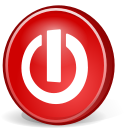 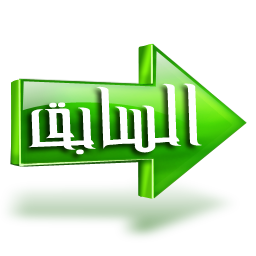 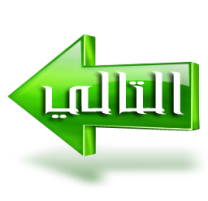 كتاب الطالب ص64
مراجعة الفصل الثاني
س 9: ألاحظ . كيف أرى الخلية وأدرس مكوناتها ؟
الإجابة  : 
باستخدام المجهر المركب أو المجهر الإلكتروني
س 10 – التفكير الناقد .  إذا كان للطفل أبوان يحملان الجين السائد لعيون بنية اللون فهل يكون للطفل عيون بنية؟ أفسر إجابتي .
الإجابة  : 
نعم يكون للطفل عيون بنية . لأن جين اللون البني سائد وهو موجود لدي الأبوين فيعمل على إظهار الصفة
الرئيسية
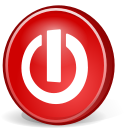 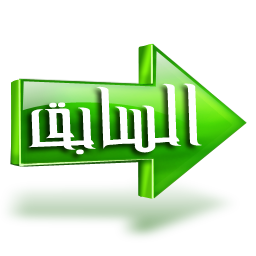 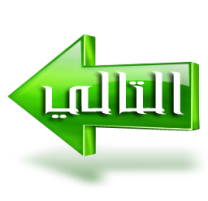 كتاب الطالب ص72
مراجعة الفصل الثاني
س 11: استعمل الارقام . ما عدد خلايا البكتريا التي تنتج عن 4 خلايا بعد انقسامها انقساماً متساوياً مرة واحدة فقط ؟
الإجابة  : في الانقسام المتساوي كل خلية تنقسم إلى خليتين وبالتالي 4 خلايا تنقسم مرة واحدة فتنتج 8 خلايا ( 4 x 2 = 8 )
الرئيسية
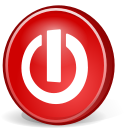 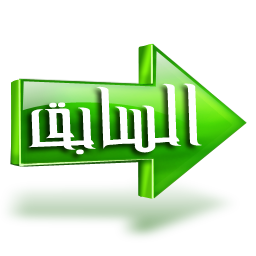 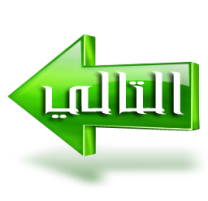 كتاب الطالب ص72
مراجعة الفصل الثاني
12. اختار الإجابة الصحيحة
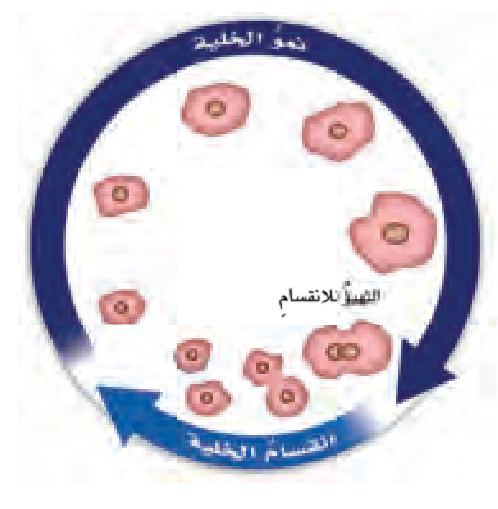 ما العمليتان اللتان يظهرهما الشكل
ب) الانتشار والبناء الضوئي
أ ) الإخصاب والإنقسام
ج ) النمو والانقسام المتساوي
د ) الإخصاب والانقسام المنصف
كتاب الطالب ص72
مراجعة الفصل الثاني
س13– صواب أم خطأ . اكتشف مندل وجود الجينات في خلايا المخلوقات الحية ، هل هذه العبارة الصحيحة أم خاطئة ؟ أفسر إجابتي .
العبارة صحيحة ؛ توصل مندل إلي أن الصفات الموروثة تنتقل من الآباء إلي الأبناء خلال عملية التكاثر.
س14– صواب أم خطأ . تنوع الصفات الوراثية يساعد افراد النوع الواحد علي البقاء و التكاثر ، هل هذه العبارة صحيحة أم خاطئة ؟ فسر إجابتي .
العبارة خاطئة  ؛ تساعد القدرة علي تعلم المهارات المختلفة ، و هي صفة مكتسبة.
الرئيسية
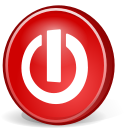 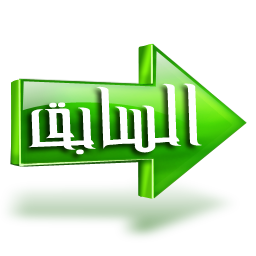 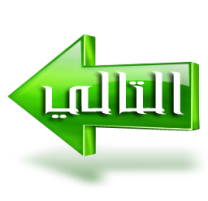 كتاب الطالب ص72
مراجعة الفصل الثاني
س15– الفكرة العامة . كيف تنقل المخلوقات الحية الصفات إلى أبنائها  ؟
الإجابة  : تنتقل الصفات من جيل إلى جيل في المخلوقات الحية عن طريق العوامل الوراثية ( الجينات ) التي تحملها الكروموسومات
الرئيسية
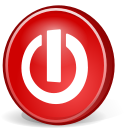 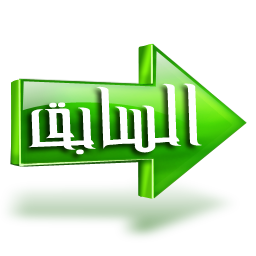 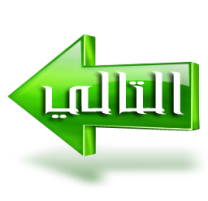